Праздник: «Осень, осень, в гости просим»МБОУ СОШ №15 г. ВладимираУчитель:  Володина Т.В.
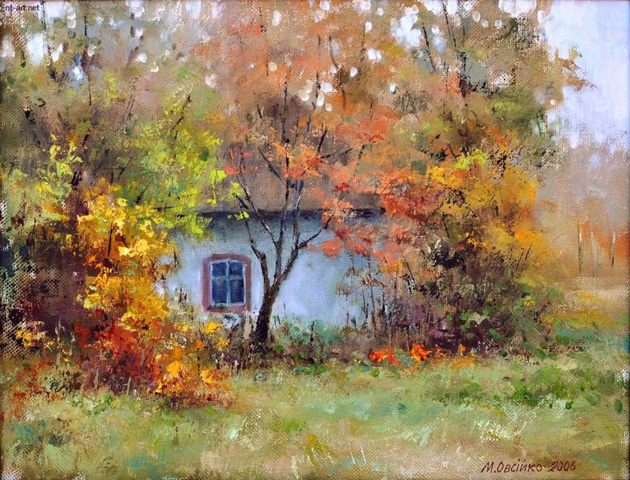 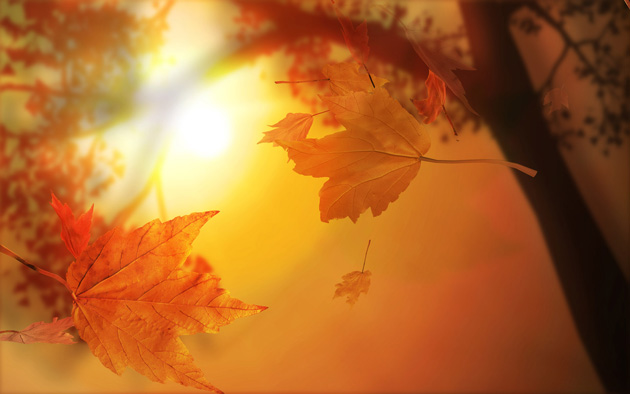 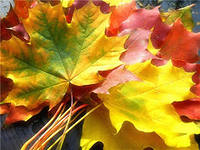 Дары осени
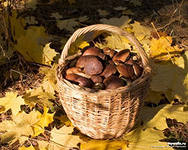 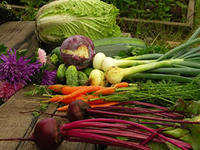 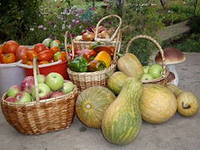 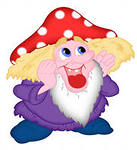 Привал « Лесной»
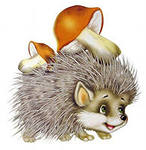 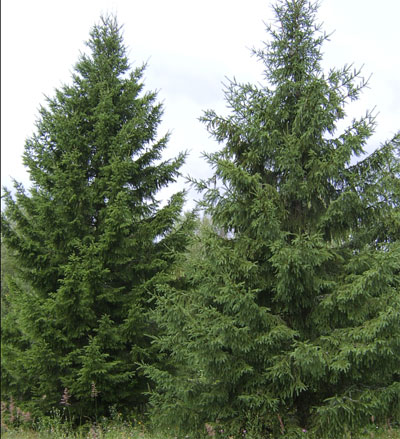 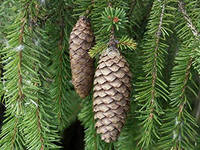 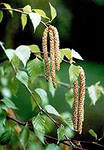 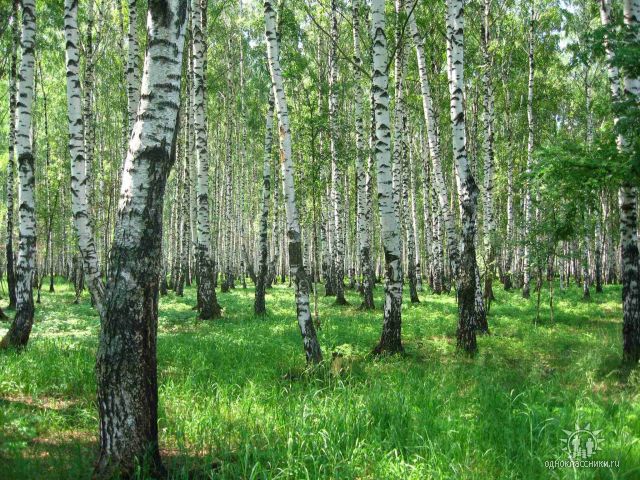 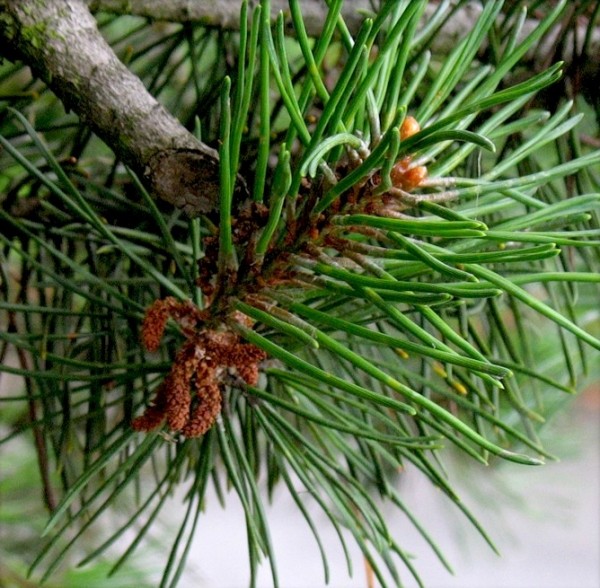 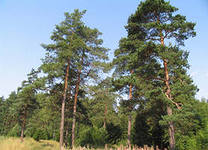 Привал «Ягодный»
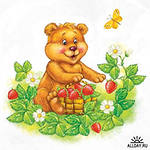 Какие ягода встречаются сейчас?
Рбяниа
Аклиан
Кюлкав
Бурсинка
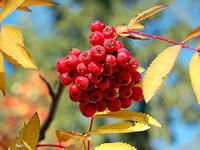 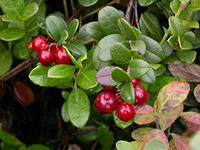 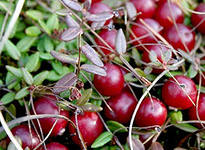 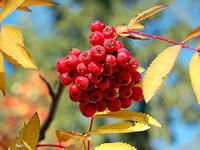 Привал «Грибной»
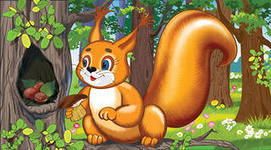 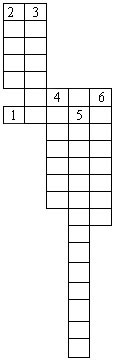 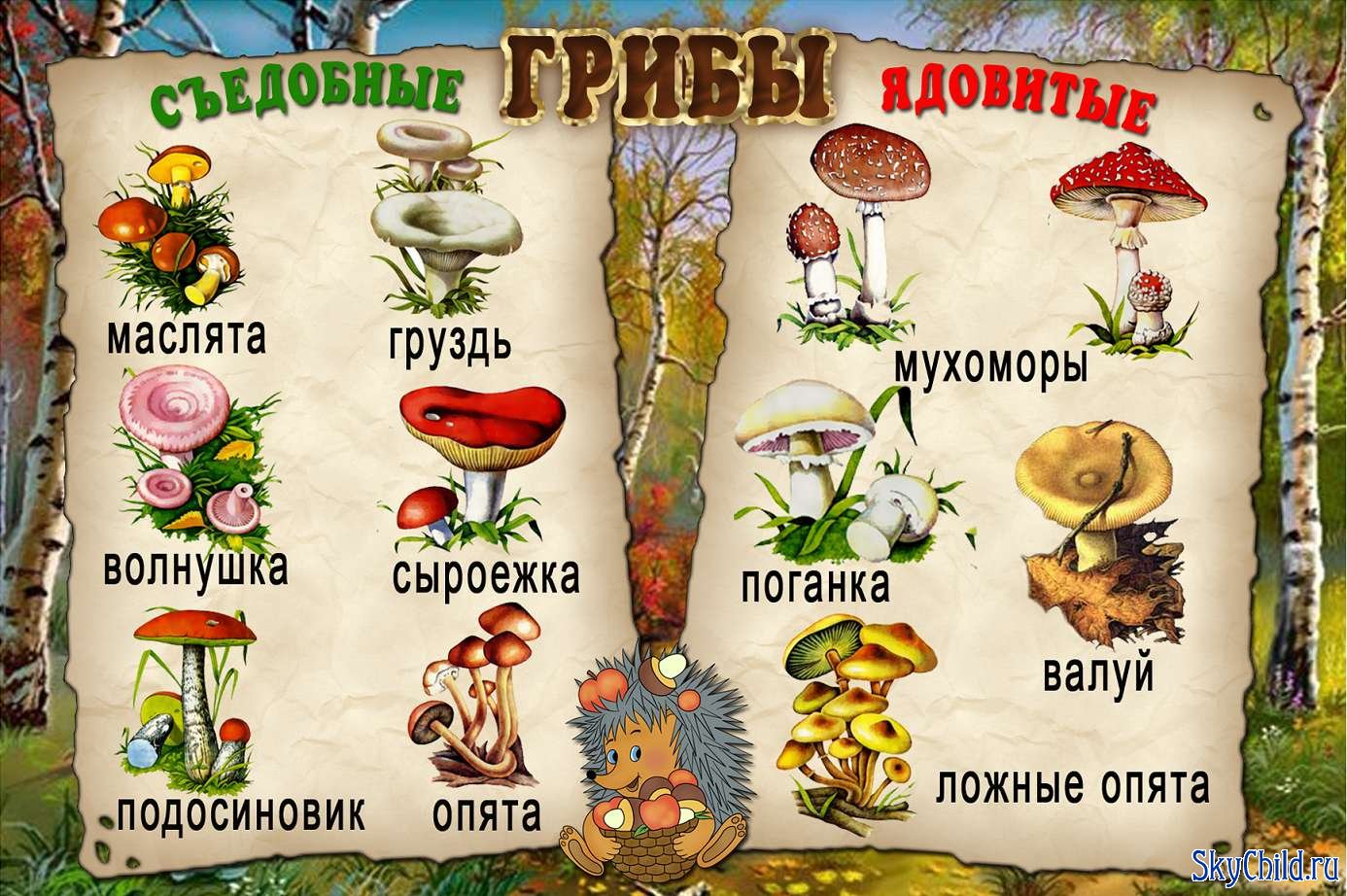 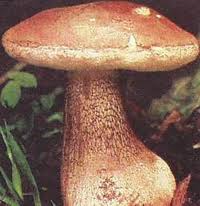 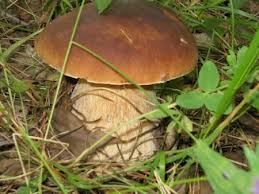 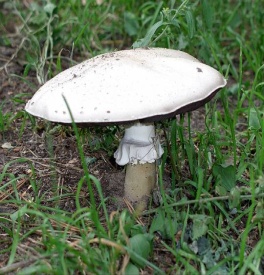 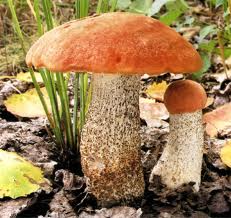 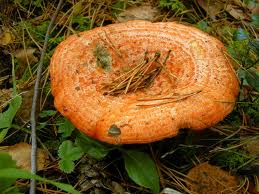 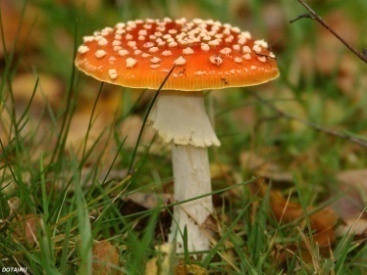 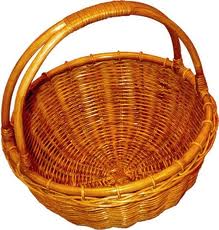 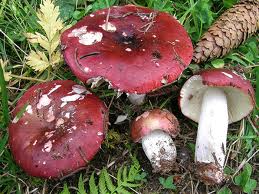 Привал «Овощной»
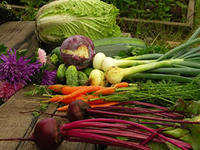 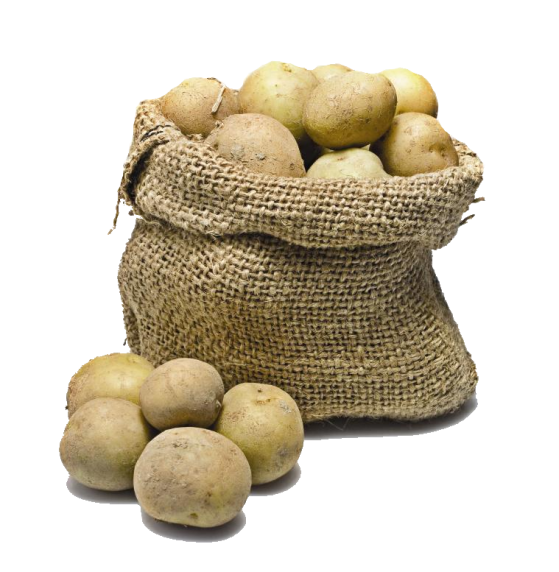 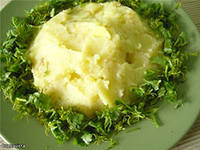 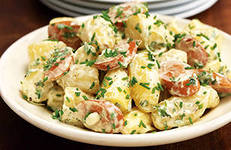 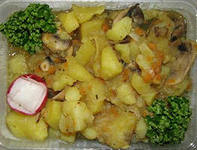 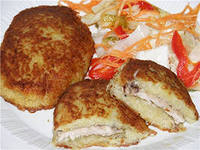 Использованные ресурсы:
http://13-blog.ru/blog/vot_i_osen_prishla_kartiny_na_temu_oseni/2011-09-07-94
http://giznyata.ru/razvitie/starichok-lesovichok-i-eshhe-igra-v-chok-chok
http://odnatakaya.ru/pravilnoe-pitanie
http://plushealth.ru/receipt/1919-klyukva-bolotnaya-pri-prostudnykh-zabolevaniyakh.html /

http://blogs.privet.ru/community/Divanchik/tags/32458
http://kushay.org/blyuda_iz_kartofelya_na_skoruyu_ruku.htmlhttp://fotobluda.ru/razdeli/kartofelya/blyudo-iz-kartofelya-luka.html
http://bludu.ru/blyudo-s-kartofelnim-pyure/82971.html